Date	: 14 January 2018
Time	: 8:30 am
Venue	: KSSB HQ
PEMANDUAN BERHEMAH
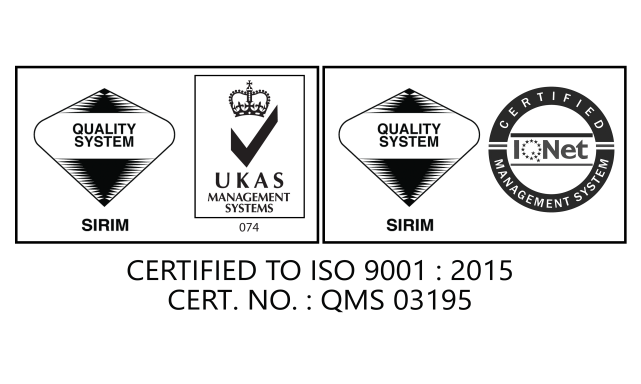 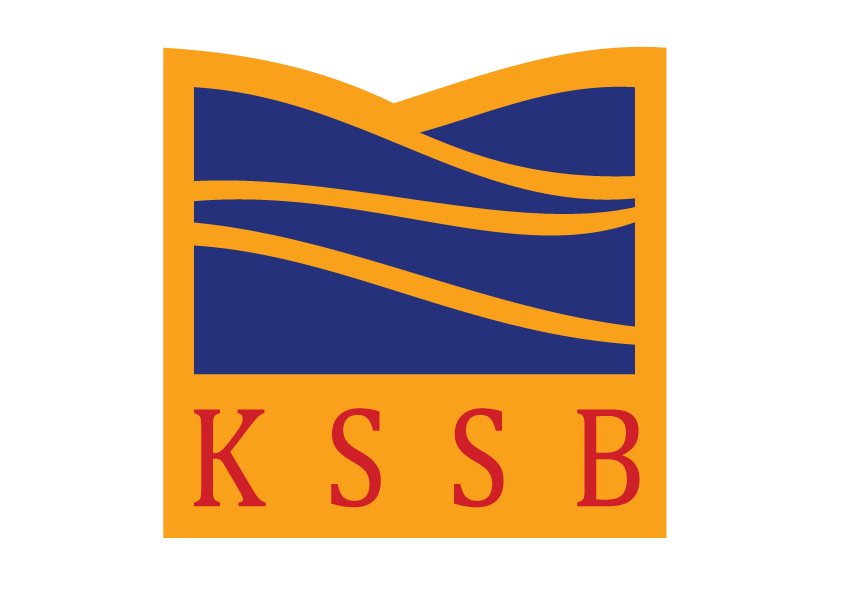 Statistik Kemalangan dan Kejadian 2018
2
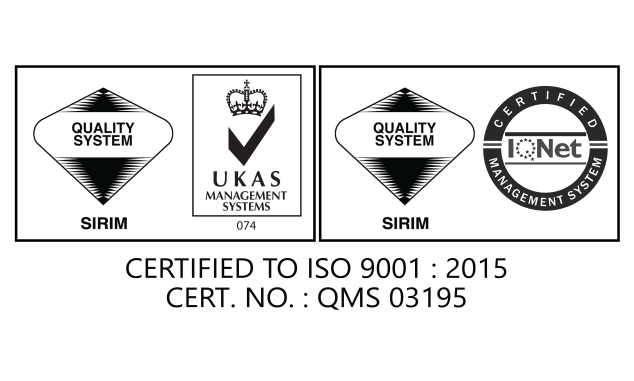 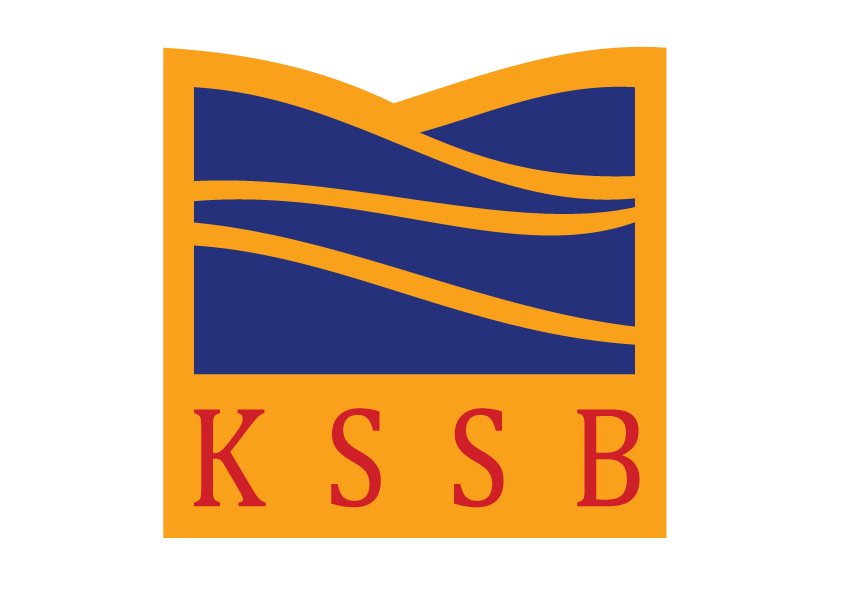 KONSEP PEMANDUAN BERHEMAH
1. DEFINASI KONSEP PEMANDUAN BERHEMAH

Pemanduan yang yang dapat mengelakkan dan menyelamatkan daripada berlaku kemalangan. Pemanduan oleh pemandu yang mempunyai perkara berikut:-
PENGETAHUAN mengenai undang-undang jalan raya, Konsep Pemanduan Berhemat dan peraturan-peraturanya.
KEMAHIRAN yang tinggi dalam aspek pemanduan, 
SIKAP yang betul ketika memandu,
MENGAMALKAN formula mencegah kemalangan dalam menghadapi pelbagai halangan semasa di jalan raya bagi menyelamatkan nyawa, harta dan masa pengguna jalan raya.
3
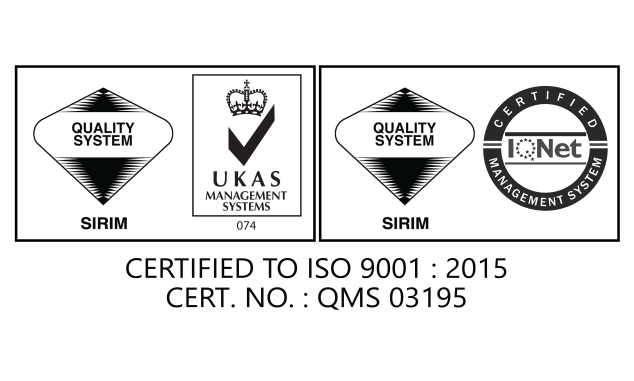 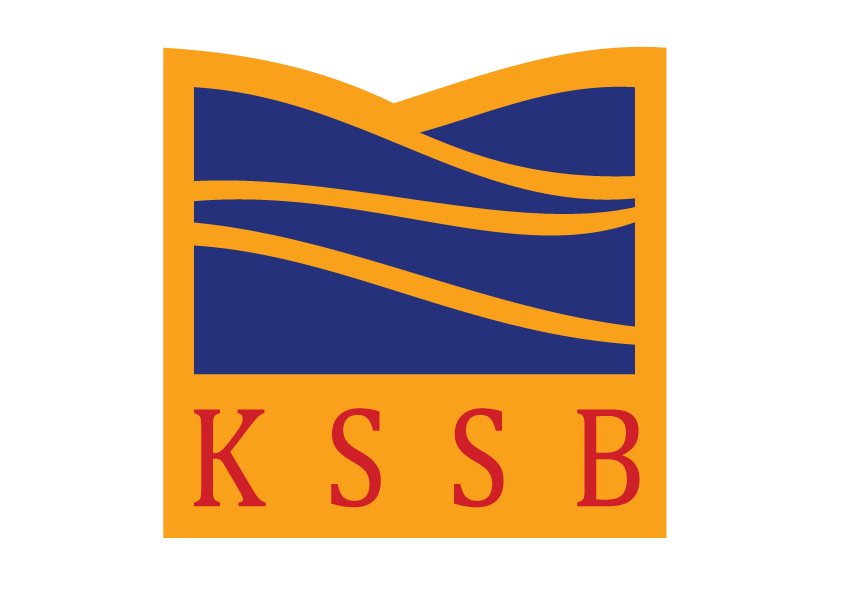 KONSEP PEMANDUAN BERHEMAH
2. LANGKAH- LANGKAH MENCEGAH KEMALANGAN

Mengenalpasti	: Apa-apa benda/perkara yang boleh menyebabkan seseorang terlibat dalam kemalangan.
Menganalisa	: Bagaimana benda-benda tersebut boleh memberi kesan kepada anda semasa memandu.
Membuat keputusan :Apakah keputusan terbaik dan paling selamat anda buat semasa memandu
Bertindak	:Semua perkara di atas tidak cukup untuk digunakan jika keupayaan anda sebagai pemandu tidak boleh mengendalikan kenderaan anda selamat dari bahaya.

Anda haruslah bertindak dengan cepat bagi mengelakkan bahaya tersebut, jangan ambil sikap tunggu dan lihat sahaja.
4
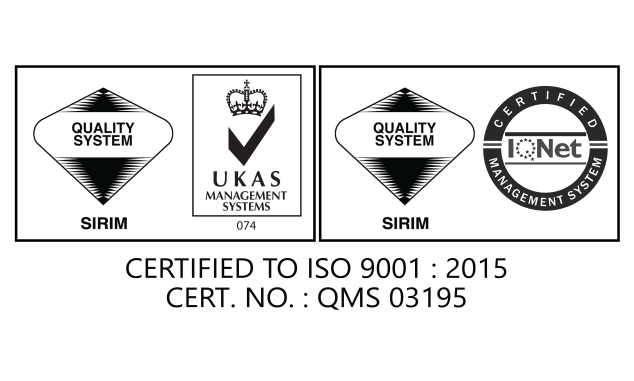 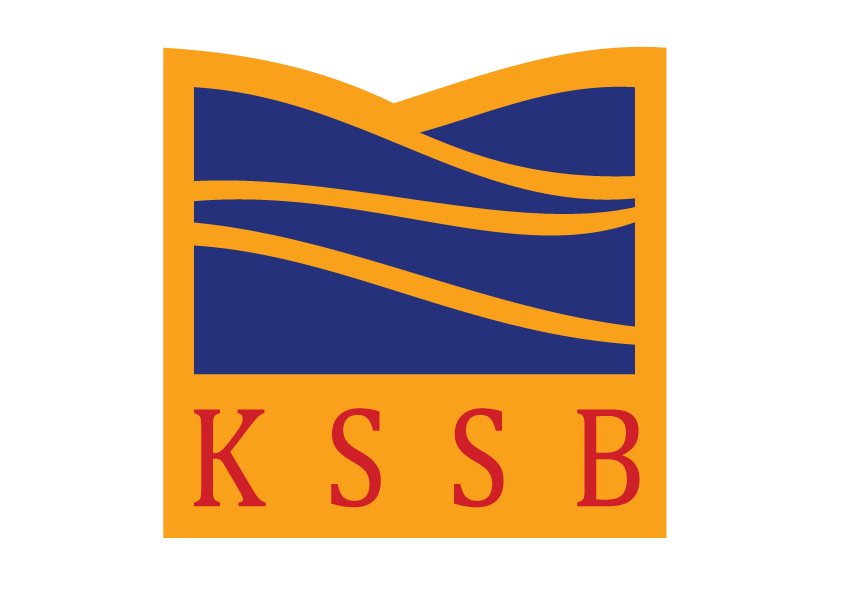 KONSEP PEMANDUAN BERHEMAH
3. MERANCANG PERJALANAN
Kemalangan boleh dielakkan jika setiap perjalanan dirancang dengan betul dari segi;
Masa perjalanan.
Keadaan mental dan fizikal.
Keadaan kenderaan.
Tempat berhenti rehat.
Barang keperluan untuk perjalanan.
5
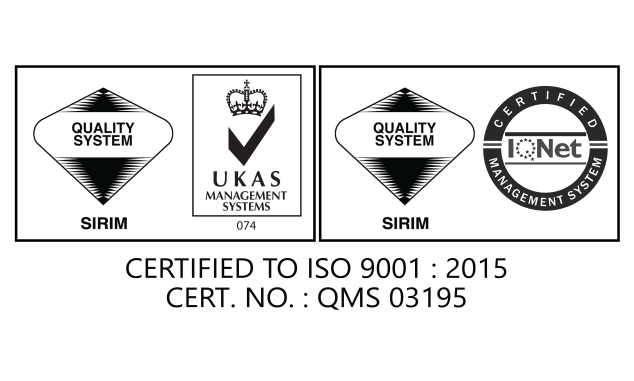 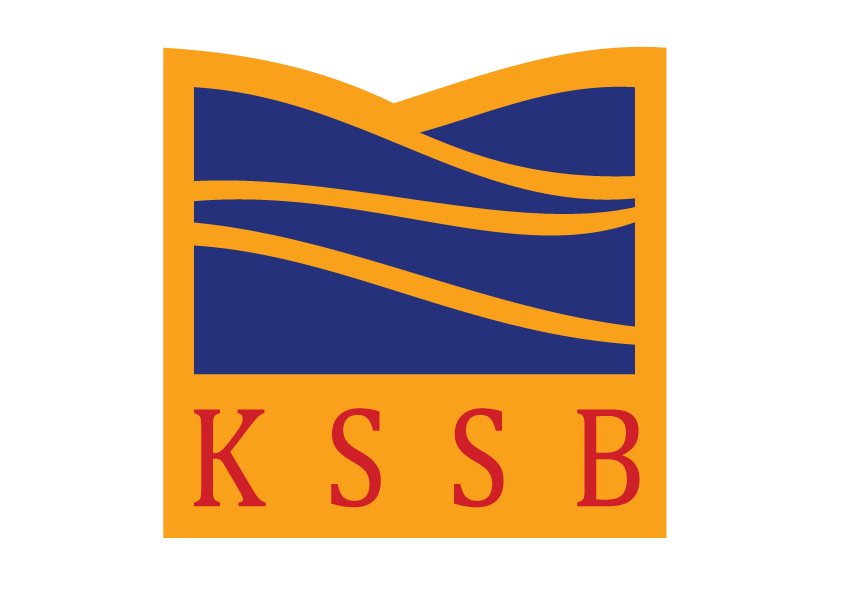 KONSEP PEMANDUAN BERHEMAH
4. PEMANDUAN SEMPURNA
Matlamat Konsep Pemanduan Berhemat ialah supaya pemandu menjadi pemandu sempurna. 
Pemandu sempurna dapat di ukur dari kualiti pemanduan apabila tidak terlibat dengan perkara-perkara berikut:-
Kemalangan
Melakukan kesalahan lalulintas.
Menyalahgunakan kenderaan.
Melewatkan jadual perjalanan.
Menghilangkan sifat kesopanan.
6
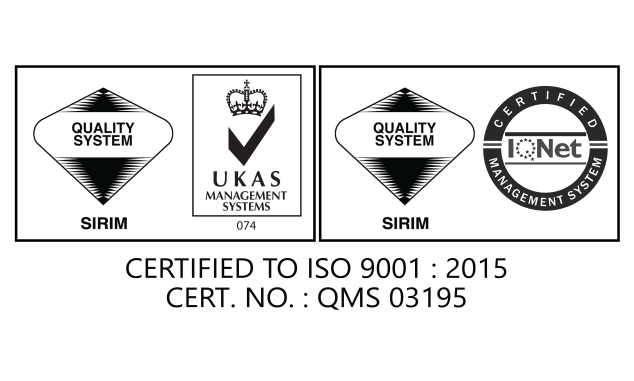 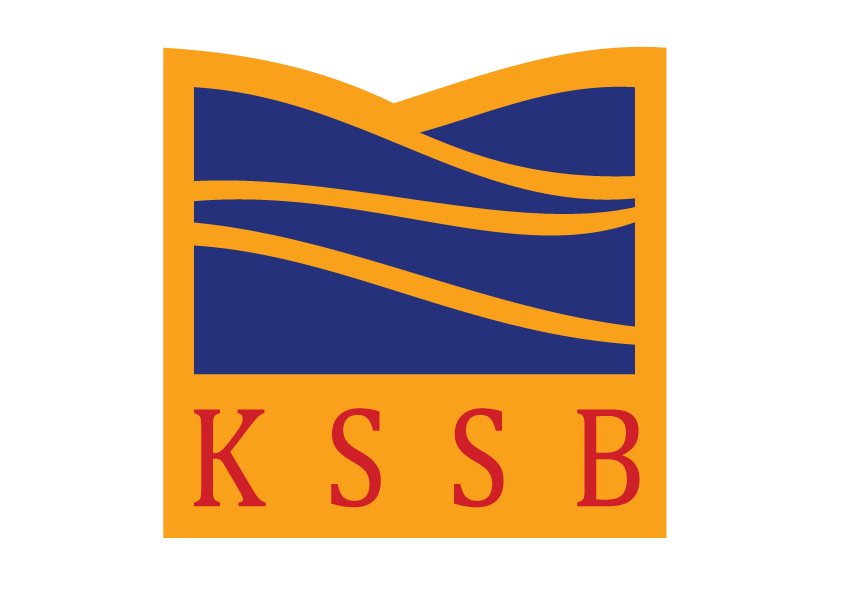 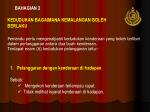 KONSEP PEMANDUAN BERHEMAH
5. KEDUDUKAN BAGAIMANA KEMALANGAN BOLEH BERLAKU
Pemandu perlu mengenalpasti kedudukan kenderaan yang boleh terlibat dalam perlanggaran antara dua buah kenderaan.
Terdapat enam (6) kedudukan pelanggaran iaitu:-
Pelanggaran dengan kenderaan di hadapan.
Sebab:
Mengekori kenderaan terlampau rapat.
Tidak melihat isyarat kenderaan di hadapan.
7
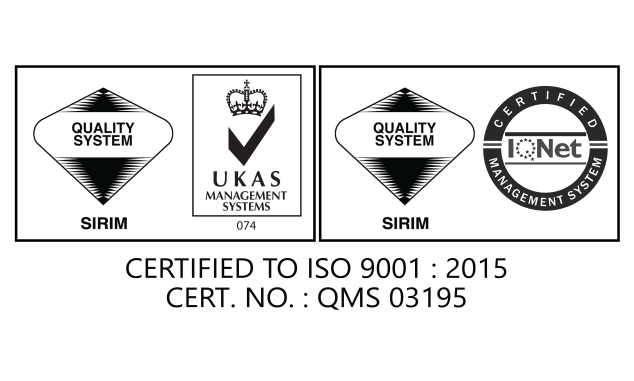 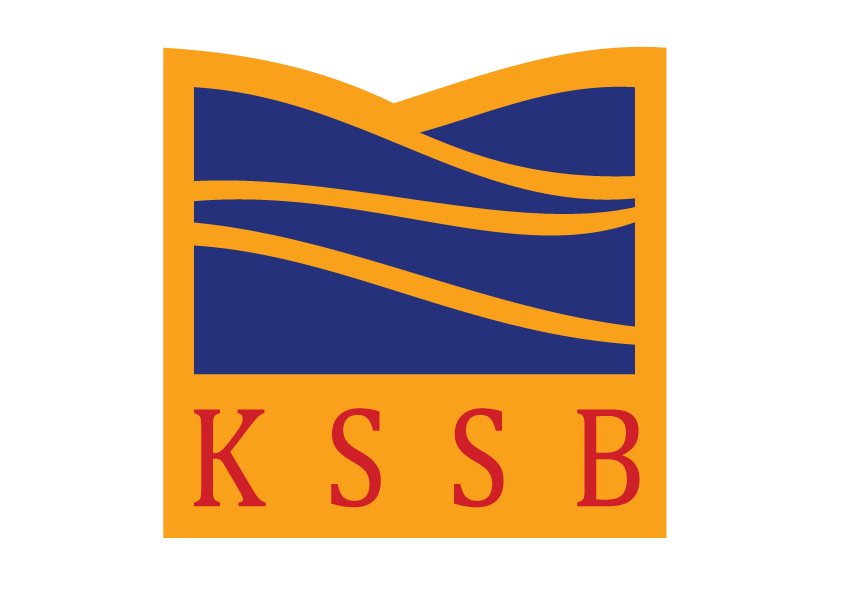 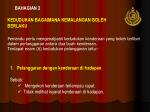 KONSEP PEMANDUAN BERHEMAH
5. KEDUDUKAN BAGAIMANA KEMALANGAN BOLEH BERLAKU
Pemandu perlu mengenalpasti kedudukan kenderaan yang boleh terlibat dalam perlanggaran antara dua buah kenderaan.
Terdapat enam (6) kedudukan pelanggaran iaitu:-
Pelanggaran dengan kenderaan di belakang.
	Sebab:
Tidak melihat cermin pandang belakang.
Tidak mengamalkan peraturan jarak, jika kenderaan di belakang mengekori terlampau rapat.
Gagal memberi isyarat dalam masa yang mencukupi
8
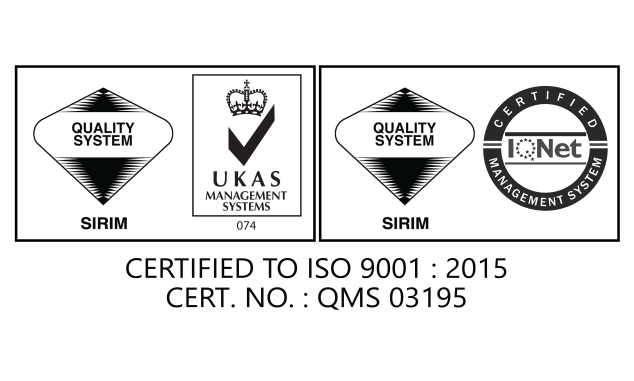 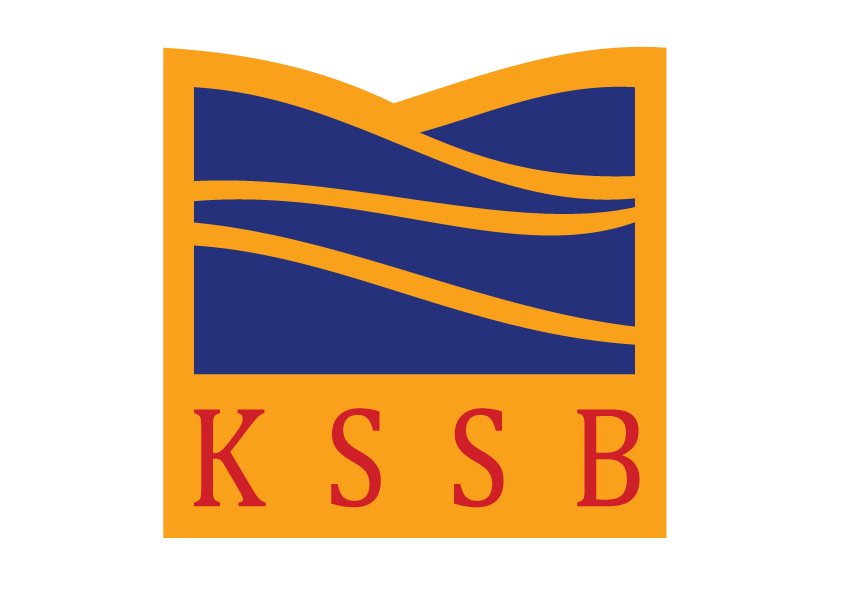 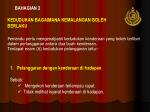 KONSEP PEMANDUAN BERHEMAH
5. KEDUDUKAN BAGAIMANA KEMALANGAN BOLEH BERLAKU
Pemandu perlu mengenalpasti kedudukan kenderaan yang boleh terlibat dalam perlanggaran antara dua buah kenderaan.
Terdapat enam (6) kedudukan pelanggaran iaitu:-
Pelanggaran ketika memotong.
	Sebab:
Tidak bijak membuat keputusan/keyakinan untuk memotong.
Tidak mengamalkan peraturan memotong.
Gagal melihat ke hadapan pada jarak 100 meter/peraturan 12saat.
Gagal memeriksa kawasan Blind Spot dengan menoleh ke kanan.
9
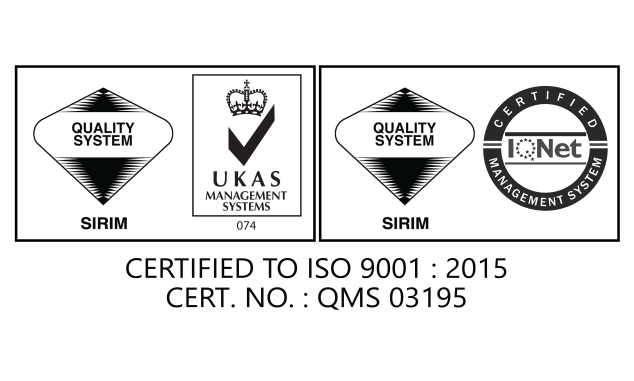 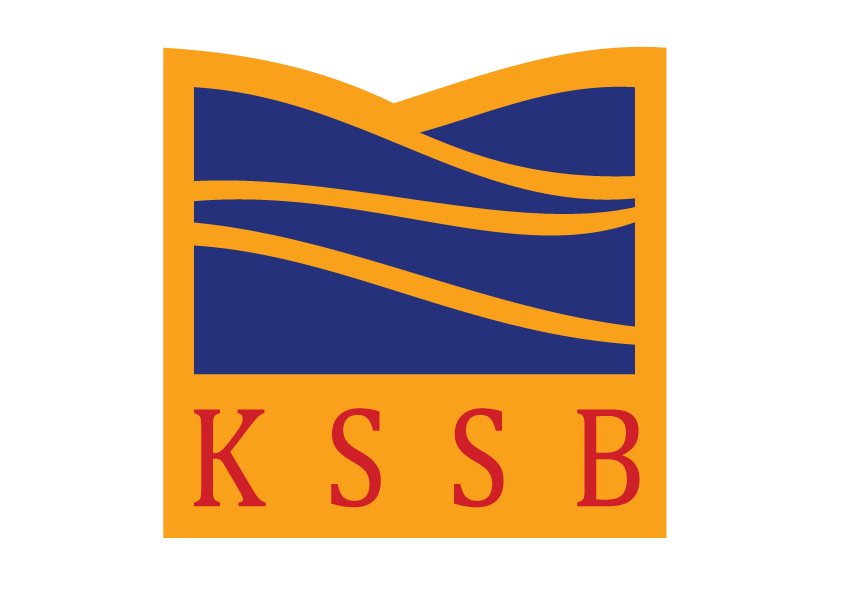 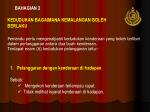 KONSEP PEMANDUAN BERHEMAH
5. KEDUDUKAN BAGAIMANA KEMALANGAN BOLEH BERLAKU
Pemandu perlu mengenalpasti kedudukan kenderaan yang boleh terlibat dalam perlanggaran antara dua buah kenderaan.
Terdapat enam (6) kedudukan pelanggaran iaitu:-
Pelanggaran ketika di potong.
	Sebab:
Gagal mematuhi peraturan penggunaan lorong.
Tidak melihat cermin pandang belakang.
Pemandu tidak beri kerjasama.
10
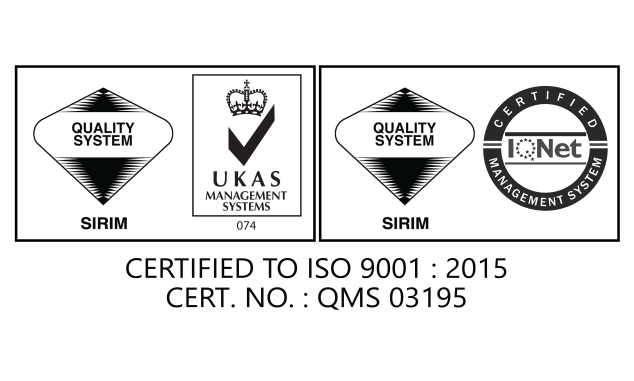 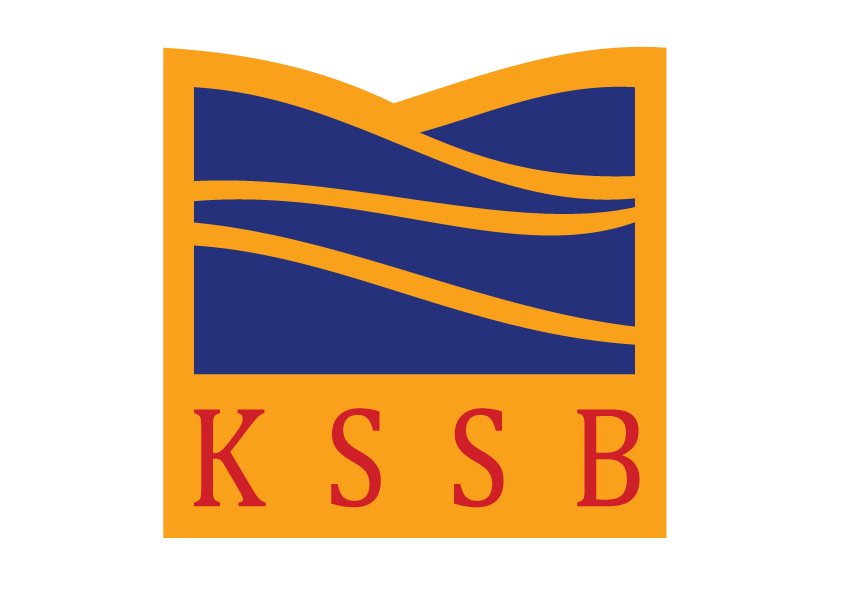 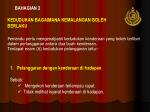 KONSEP PEMANDUAN BERHEMAH
5. KEDUDUKAN BAGAIMANA KEMALANGAN BOLEH BERLAKU
Pemandu perlu mengenalpasti kedudukan kenderaan yang boleh terlibat dalam perlanggaran antara dua buah kenderaan.
Terdapat enam (6) kedudukan pelanggaran iaitu:-
Pelanggaran dari sebelah tepi/dipersimpangan jalan.
	Sebab:
Tidak merancang perjalanan
Gagal beri isyarat.
Tidak mengamalkan peraturan di persimpangan
11
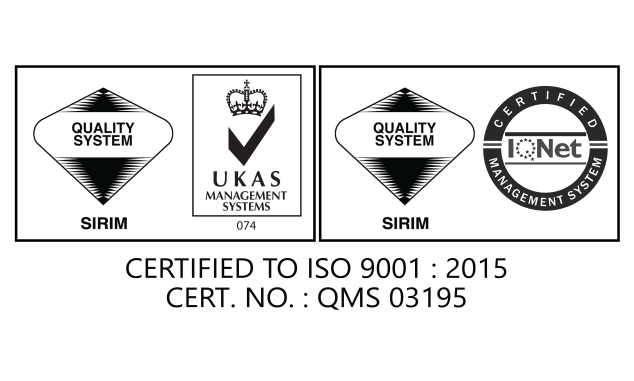 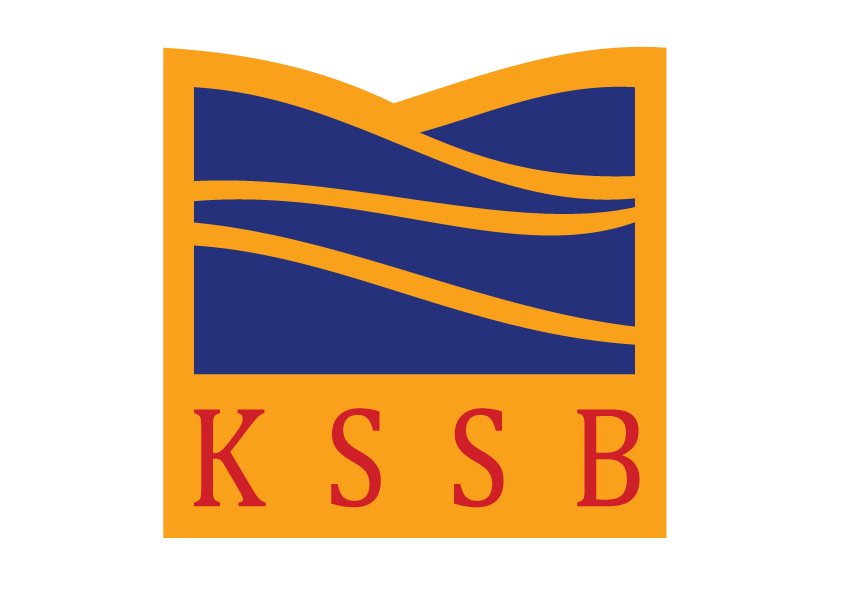 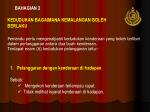 KONSEP PEMANDUAN BERHEMAH
5. KEDUDUKAN BAGAIMANA KEMALANGAN BOLEH BERLAKU
Pemandu perlu mengenalpasti kedudukan kenderaan yang boleh terlibat dalam perlanggaran antara dua buah kenderaan.
Terdapat enam (6) kedudukan pelanggaran iaitu:-
Pelanggaran dengan kenderaan dari arah hadapan.
	Sebab:
Gagal melihat ke hadapan pada jarak 100 meter / peraturan 12.
Tidak mengamalkan peraturan mengelak kemalangan dari arah hadapan.
Sikap pemandu tidak bertimbang rasa dan sombong– enggan mahu mengalah.
12
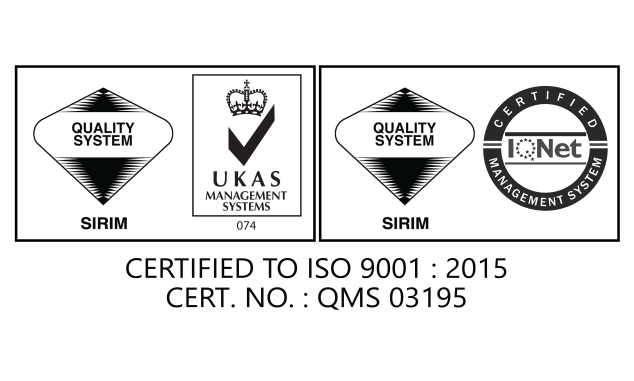 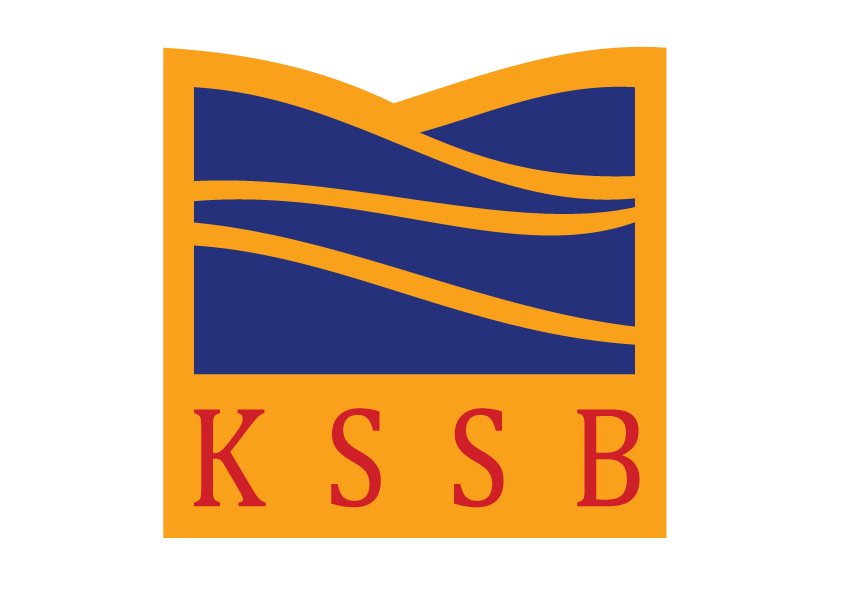 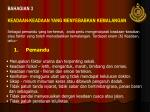 KONSEP PEMANDUAN BERHEMAH
6. KEADAAN-KEADAAN YANG MENYEBABKAN KEMALANGAN
Sebagai pemandu yang berhemat, anda perlu mengenalpasti keadaan-keadaan atau faktor yang boleh menyebabkan kemalangan. Terdapat enam (6) Keadaan, iaitu:-

Pemandu
Merupakan faktor utama dan terpenting sekali.
Keadaan fizikal – letih, mengantuk, marah, bimbang dan cemas.
Keadaan mental - fikiran dan emosi tertekan.
Kesihatan- mengguna ubat yang tidak mendapat kelulusan doktor.
Sikap - minum minuman keras atau dibawah pengaruh dadah.
Tidak patuh tanda isyarat, tidak sabar dan bertimbangrasa, panas baran
dan sebagainya.
Tidak pandai menyesuaikan dengan keadaan cuaca atau jalan.
Tidak patuh peraturan lalulintas.
13
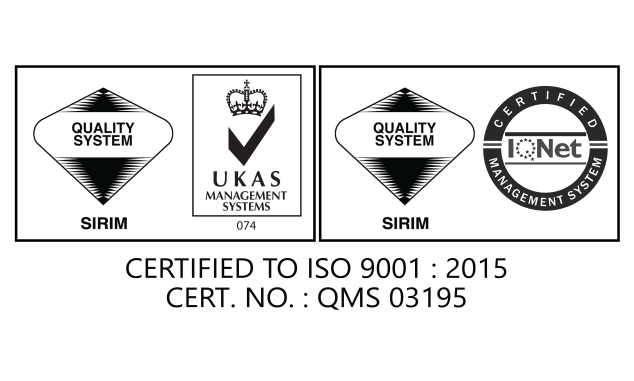 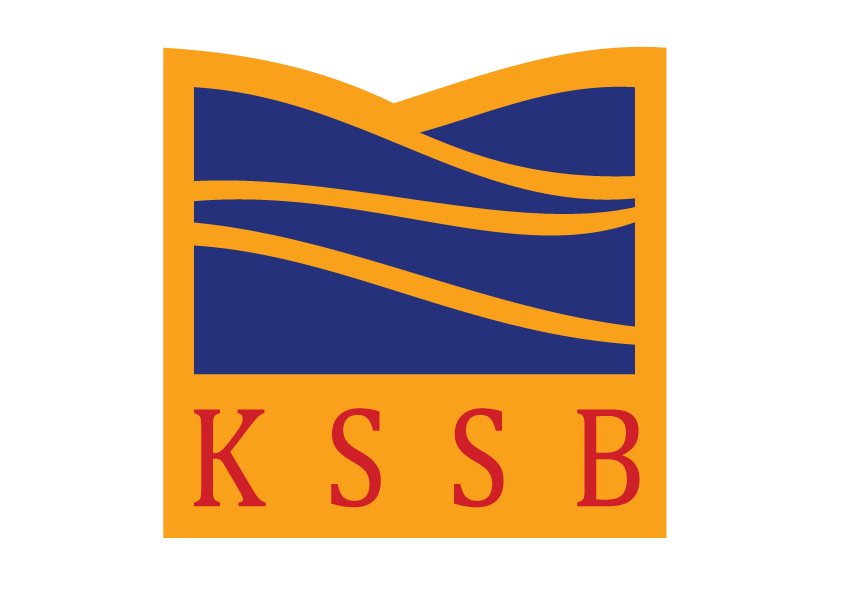 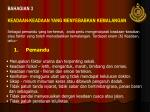 KONSEP PEMANDUAN BERHEMAH
6. KEADAAN-KEADAAN YANG MENYEBABKAN KEMALANGAN
Sebagai pemandu yang berhemat, anda perlu mengenalpasti keadaan-keadaan atau faktor yang boleh menyebabkan kemalangan. Terdapat enam (6) Keadaan, iaitu:-

Jalan
Perlu memahami fungsi jalan raya.
Pastikan kelajuan kenderaan mengikut keadaan jalan seperti jalan rosak, licin, dalam pembinaan.
Kurangkan kelajuan semasa hujan kerana air bertakong Hydro planning’ .
14
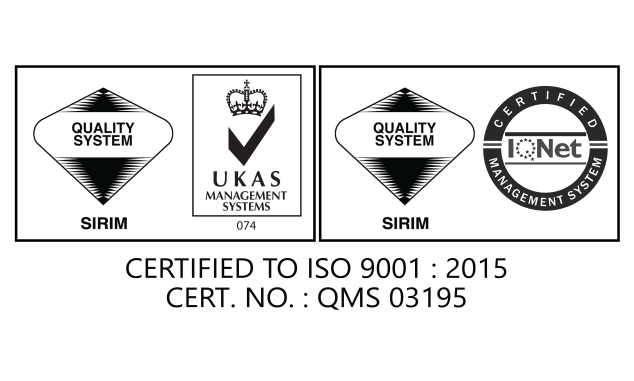 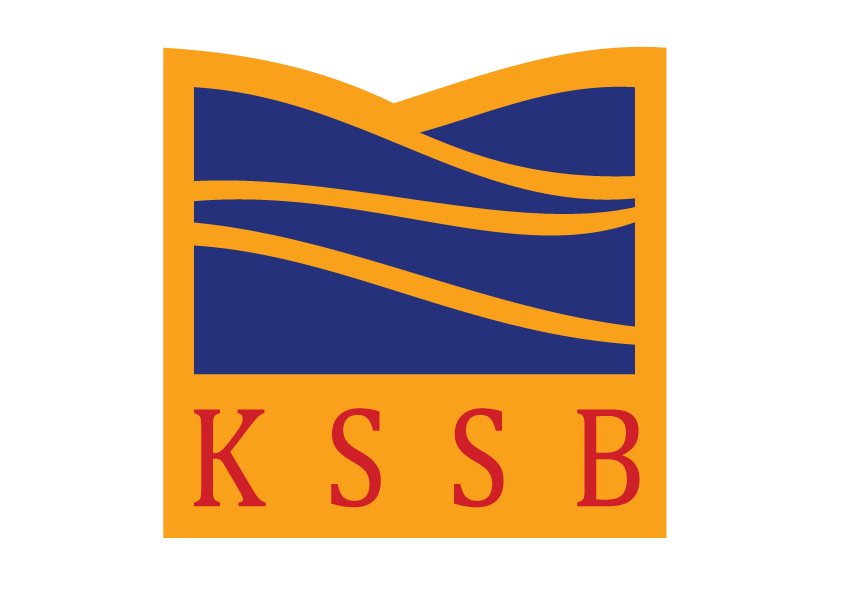 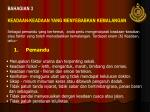 KONSEP PEMANDUAN BERHEMAH
6. KEADAAN-KEADAAN YANG MENYEBABKAN KEMALANGAN
Sebagai pemandu yang berhemat, anda perlu mengenalpasti keadaan-keadaan atau faktor yang boleh menyebabkan kemalangan. Terdapat enam (6) Keadaan, iaitu:-

Pemandu
Sesuaikan diri dengan kenderaan sebelum memandu.
Uji keadaan brek, lampu brek, lampu, lampu isyarat dan hon sentiasa berfungsi.
Tayar .
Pengelap cermin.
Talipinggang keledar dsbnya.
15
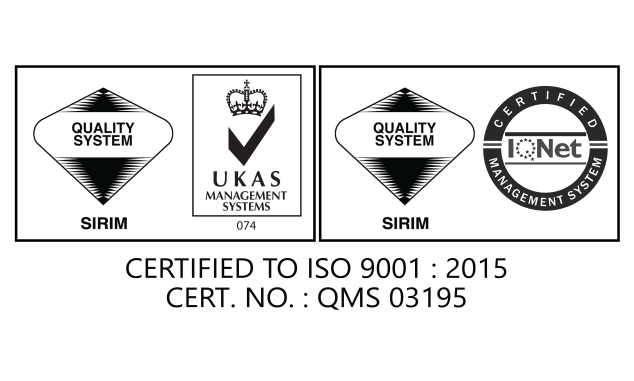 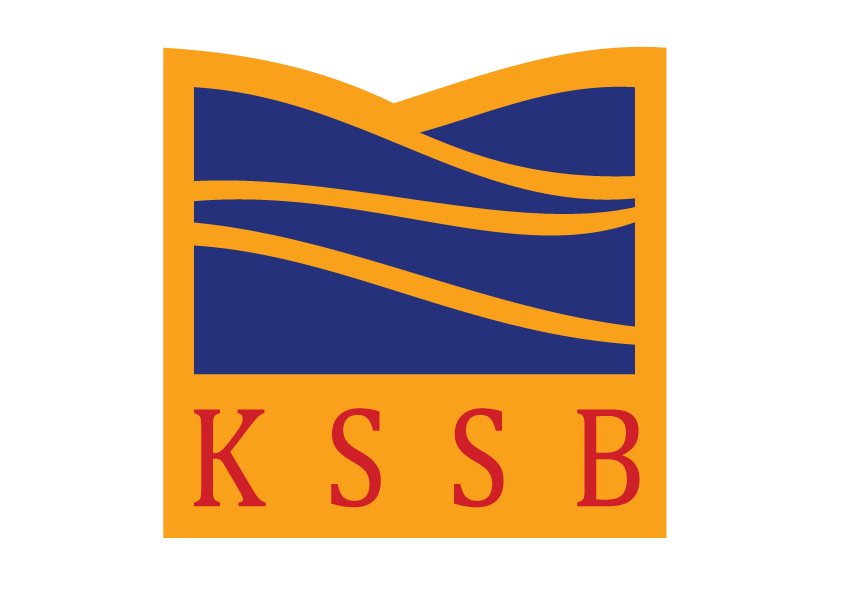 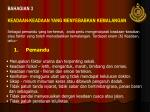 KONSEP PEMANDUAN BERHEMAH
6. KEADAAN-KEADAAN YANG MENYEBABKAN KEMALANGAN
Sebagai pemandu yang berhemat, anda perlu mengenalpasti keadaan-keadaan atau faktor yang boleh menyebabkan kemalangan. Terdapat enam (6) Keadaan, iaitu:-

Cuaca
Hujan lebat
Kabus tebal.
Hujan lebat diikuti angin kencang.
Cermin motokar
Sistem penghawa dingin.
16
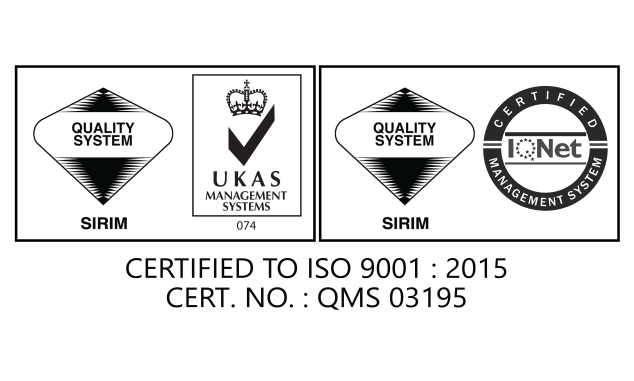 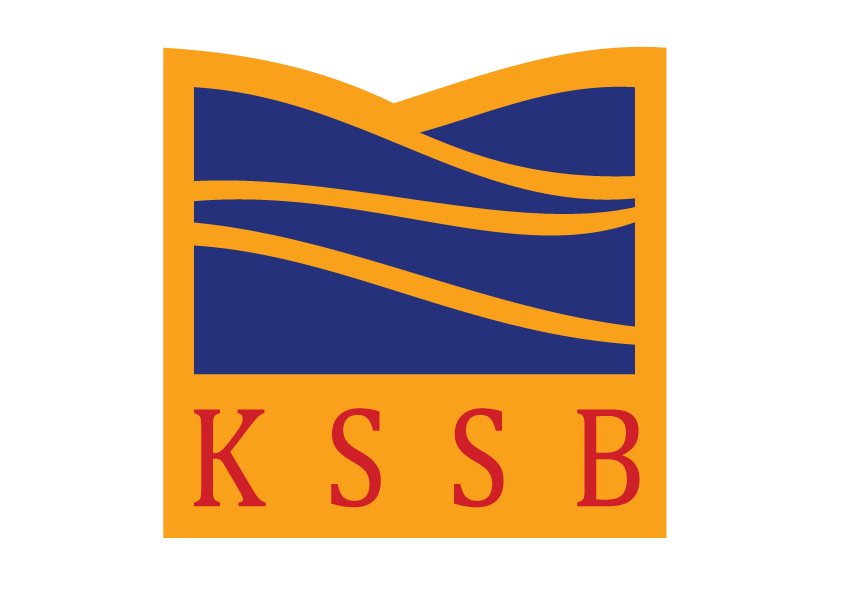 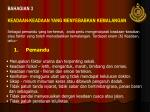 KONSEP PEMANDUAN BERHEMAH
6. KEADAAN-KEADAAN YANG MENYEBABKAN KEMALANGAN

Sebagai pemandu yang berhemat, anda perlu mengenalpasti keadaan-keadaan atau faktor yang boleh menyebabkan kemalangan. Terdapat enam (6) Keadaan, iaitu:-

Cahaya
Memandu dengan menghadap cahaya matahari.
Silauan embun pagi.
Cahaya lampu kenderaan hadapan.
Cahaya lampu tepi jalan.
Spot light
Akibat silauan, mata pulih dalam masa 7 saat.
Jika memandu kelajuan 70 km/j, jarak motokar bergerak sejauh 140 meter.
17
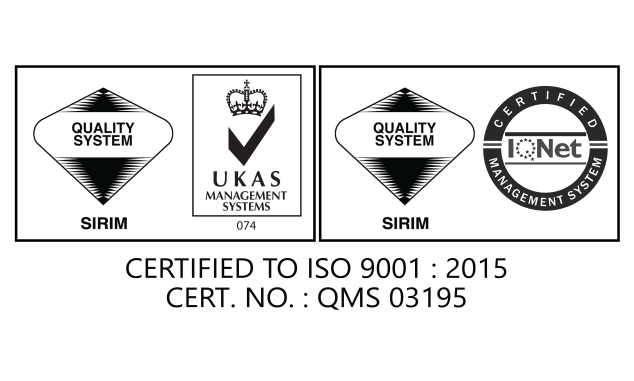 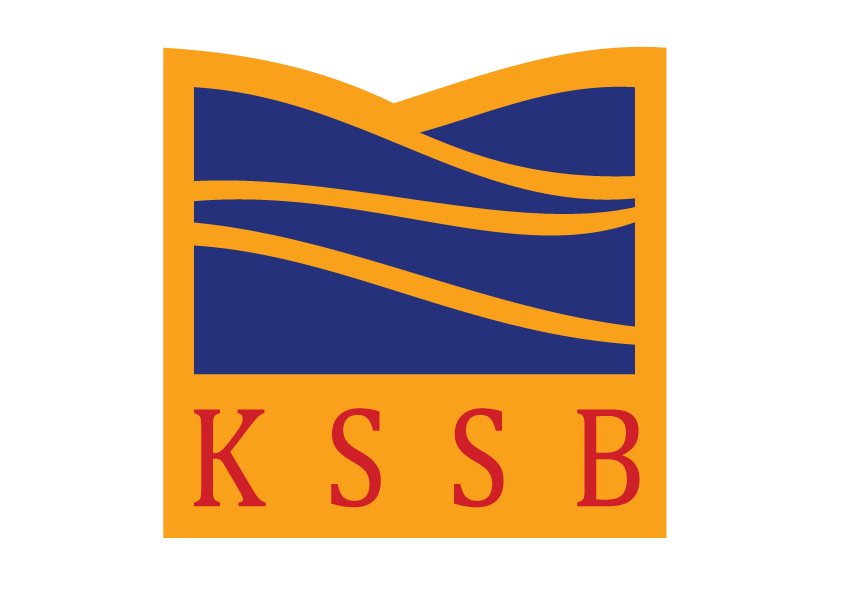 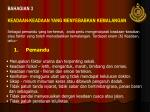 KONSEP PEMANDUAN BERHEMAH
6. KEADAAN-KEADAAN YANG MENYEBABKAN KEMALANGAN
Sebagai pemandu yang berhemat, anda perlu mengenalpasti keadaan-keadaan atau faktor yang boleh menyebabkan kemalangan. Terdapat enam (6) Keadaan, iaitu:-

Lalulintas

Kenal pasti waktu kesesakan lalulintas;
Pagi -	( 7.00 pagi – 8.00 pagi)
Tengahari -	(12.00 tengahari – 1.00 tengahari)
Petang -	( 4.00 petang – 5.00 petang)

Tempat yang biasa sibuk -Kawasan kilang, pusat membeli belah, sekolah dan lain-lain.
18
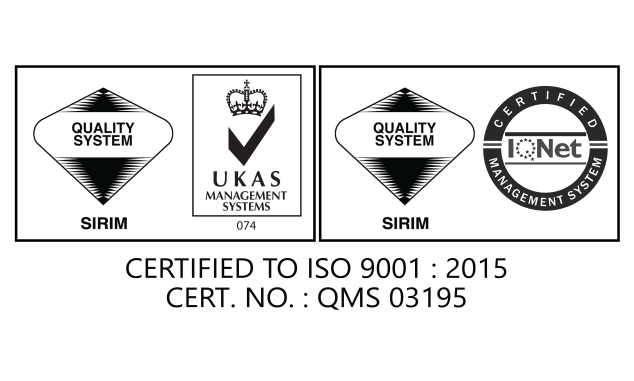 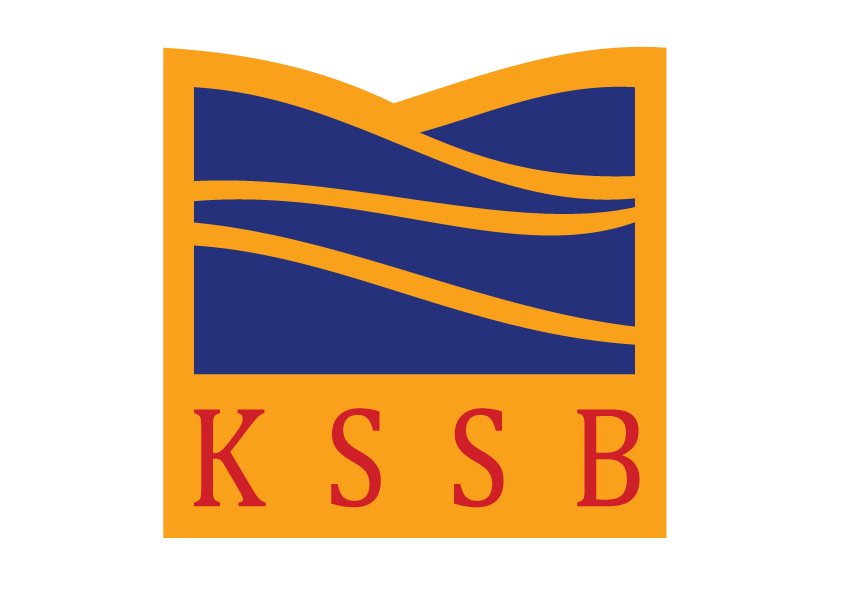 KONSEP PEMANDUAN BERHEMAH
7. TERDAPAT 10- PERATURAN SEMASA MEMOTONG

Berada di belakang.
 amalkan peraturan jarak 2 saat
Periksa dihadapan
amalkan peraturan 12 saat atau jarak 100 meter ke hadapan.
masa hanya sekurang-kurangnya 10 saat untuk melepasi kenderaan yang dipotong.
Periksa dibelakang.
tiada kenderaan lain yang hendak memotong. periksa kawasan ”Blind Spot”.
Memberi isyarat ke kanan.
beri isyarat lampu ke kanan sekurang-kurangnya 3 saat.
terus amalkan peraturan 12 saat atau jarak 100 meter ke hadapan.
Bergerak ke kanan.
pastikan ruang yang cukup dan jarak selamat.
19
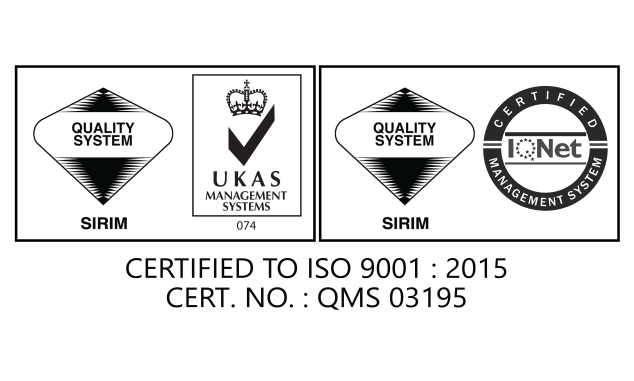 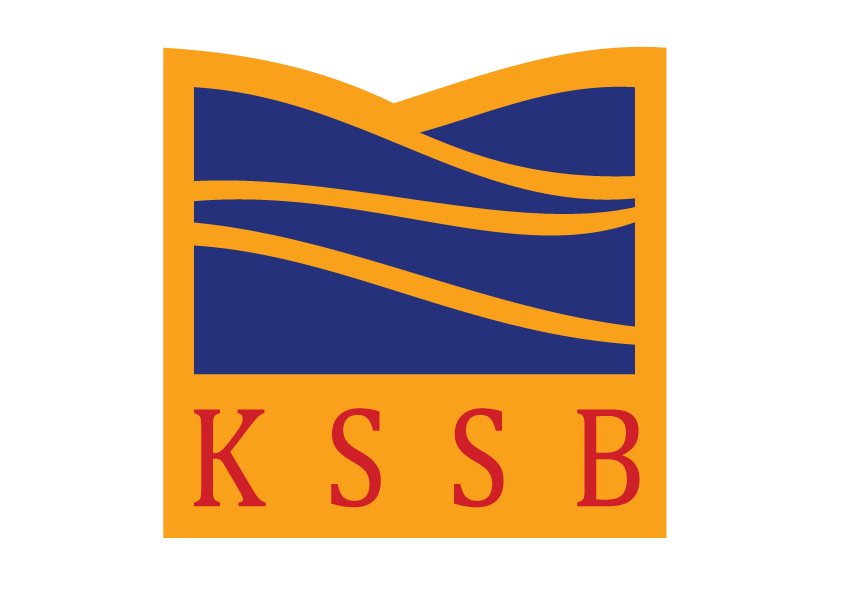 KONSEP PEMANDUAN BERHEMAH
7. TERDAPAT 10- PERATURAN SEMASA MEMOTONG

Melajukan kenderaan.
kawal kenderaan dan memotong dengan berhati-hati.
dengan kelajuan yang dibenarkan.
Komunikasi.
beri sebarang isyarat sebagai tanda sedang memotong.
Beri isyarat ke kiri.
beri isyarat lampu ke kiri sekurang-kurangnya 3 saat.
pastikan ruang yang cukup dan jarak selamat.
Bergerak ke kiri.
pastikan ruang yang cukup untuk berada di depan.
dapat melihat kenderaan di belakang melalui cermin pandang belakang.
Menyambung kelajuan.
berada di lorong yang betul.
amalkan peraturan jarak 2 saat dan peraturan pandangan imbas 12 saat ke hadapan.
20
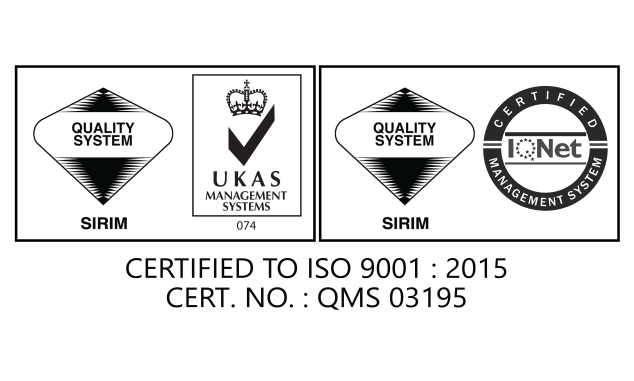 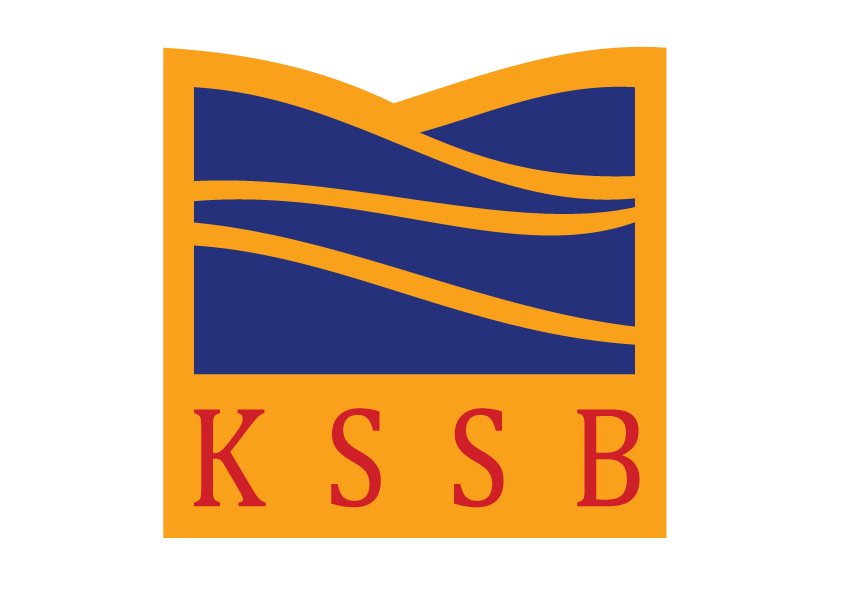 KONSEP PEMANDUAN BERHEMAH
HARGAILAH NYAWA ANDA…..
YANG  TIADA GANTINYA
PANDU CERMAT JIWA  SELAMAT
21